Exponenciální funkce
POC 2014/15
y
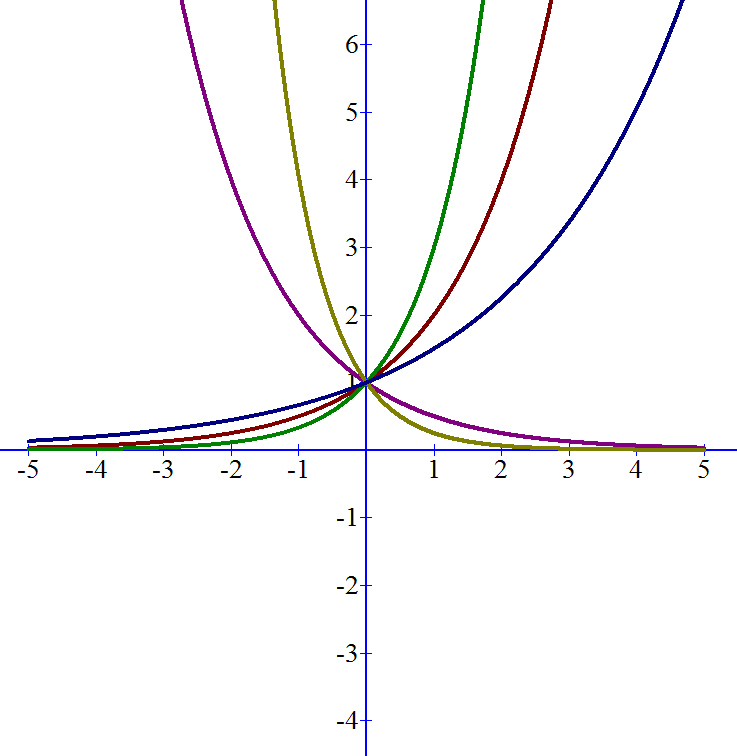 x
POC 2014/15
y
y
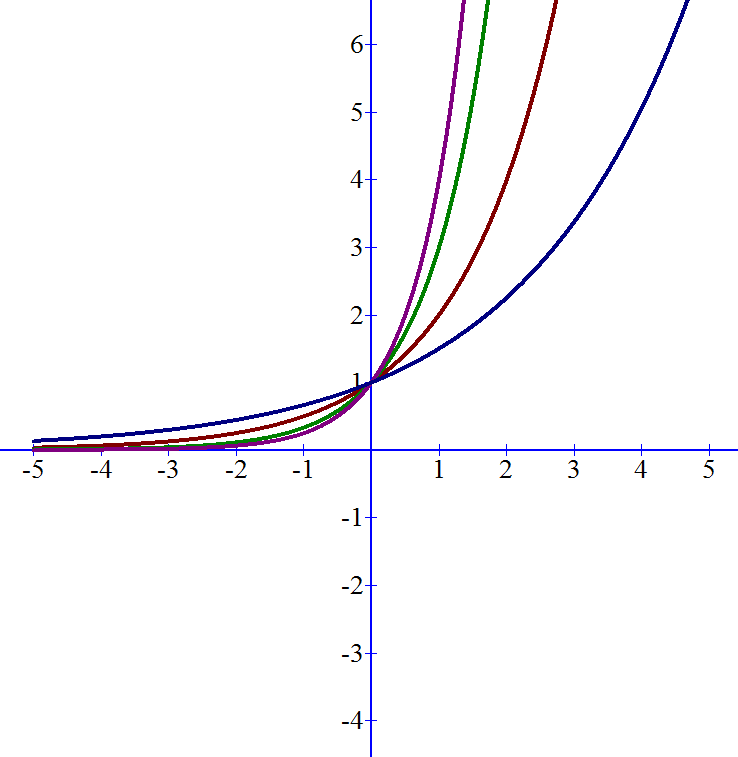 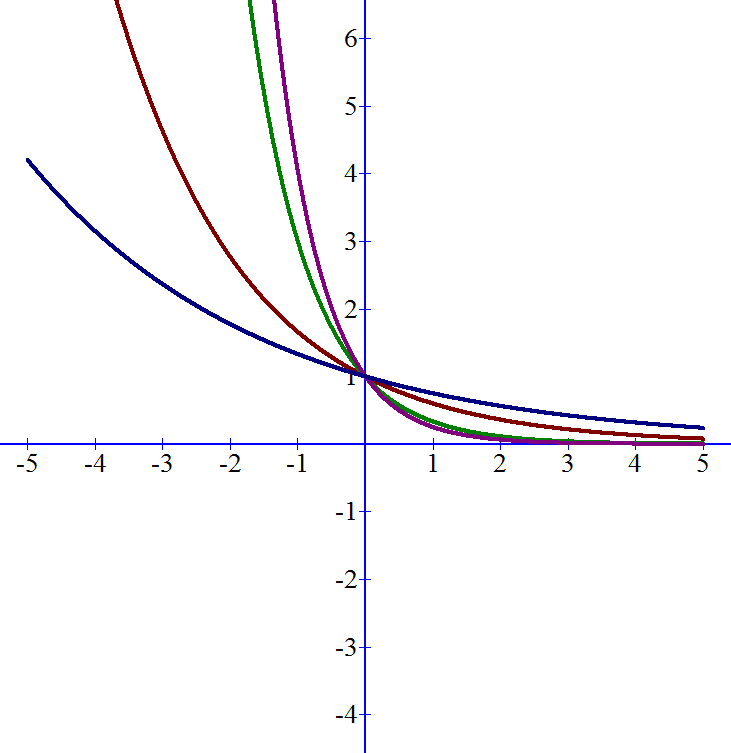 x
x
fce rostoucí
fce klesající
POC 2014/15